Poba Medical Hardware Check
Michael Bransky, Noah Keyes, Vergil Sorg
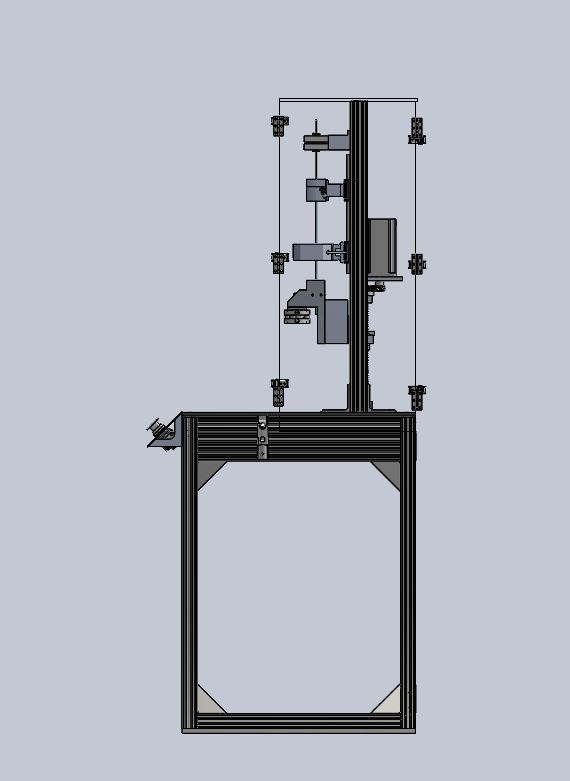 Current CAD
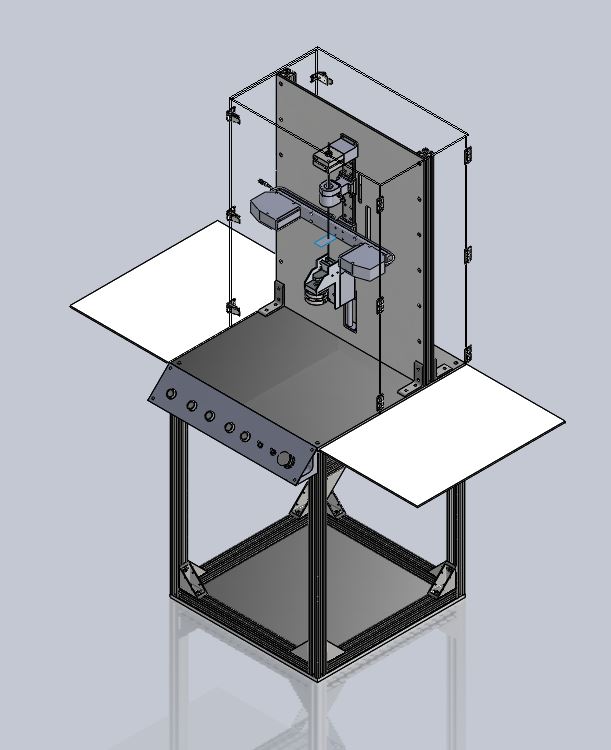 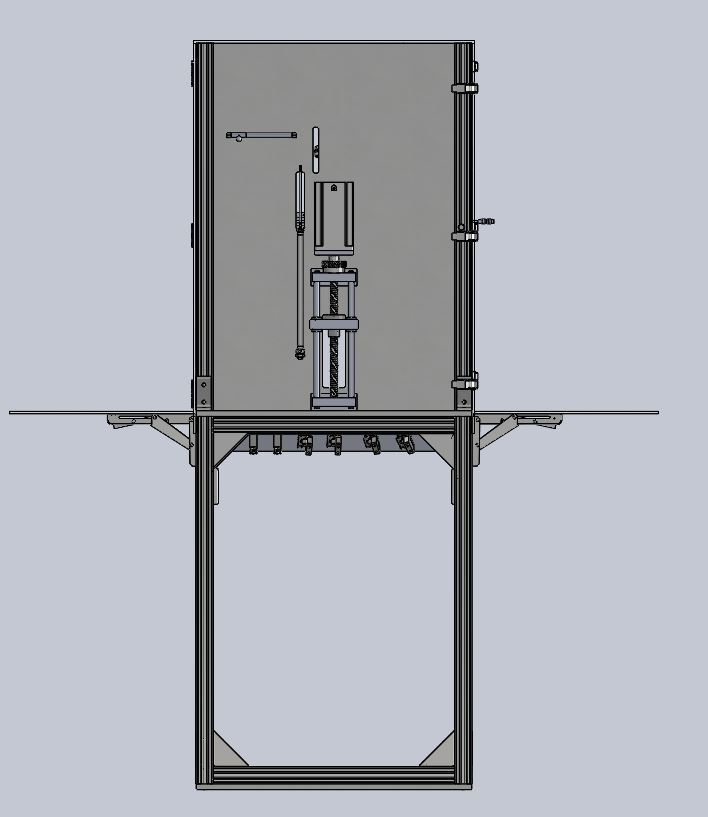 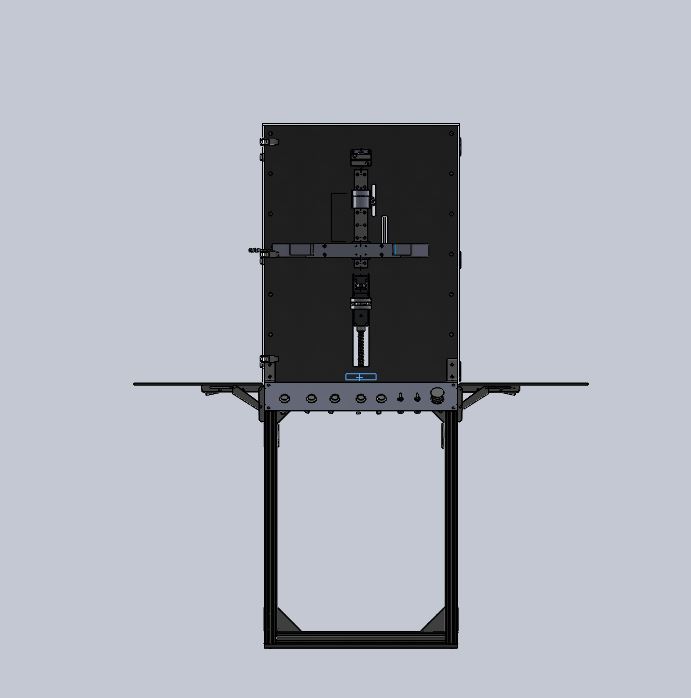 Past Iterations CAD
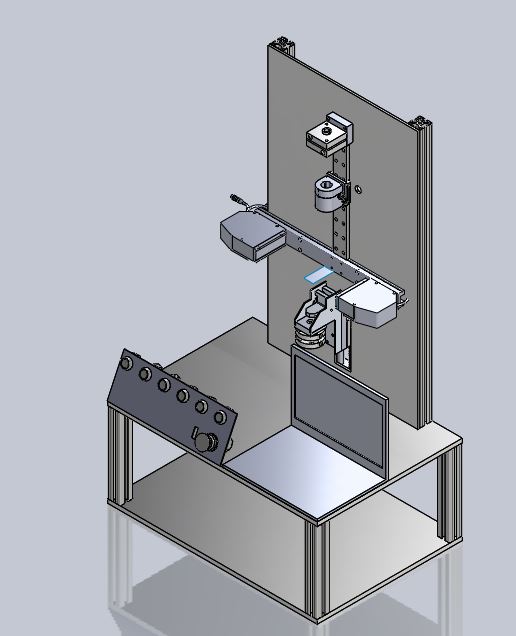 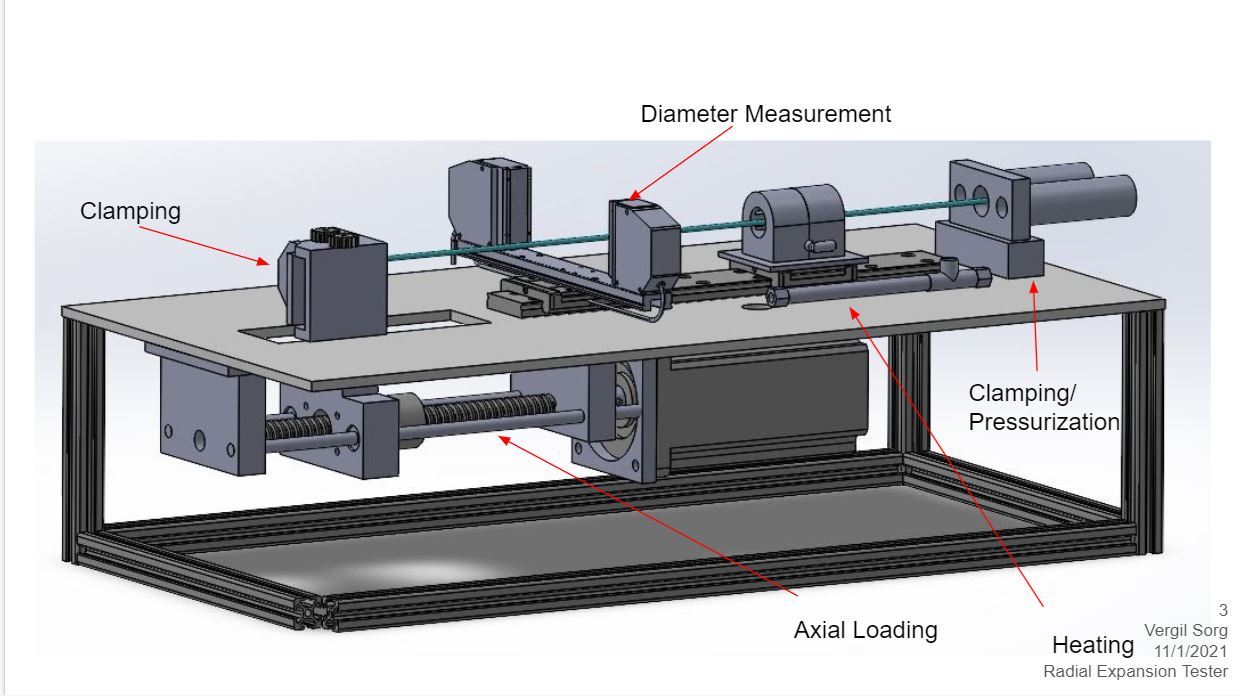 Purchasing Plan- Overview
Team has purchased 70%+ of parts on BOM
Team still needs to purchase key components including stepper motor, stepper motor driver, etc. 
Team has purchased digital micrometer, accounting for 55% of budget
Team has purchased all necessary components for frame
During Assembly, team has found minor errors in BOM that result in delays in assembly
Purchasing Plan - Axial Loading/Heating
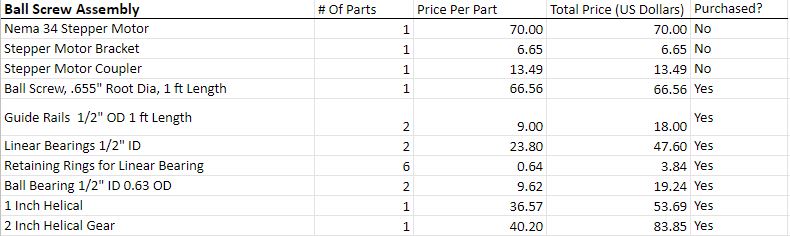 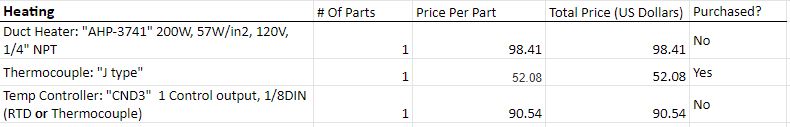 Purchasing Plan- General/Electrical
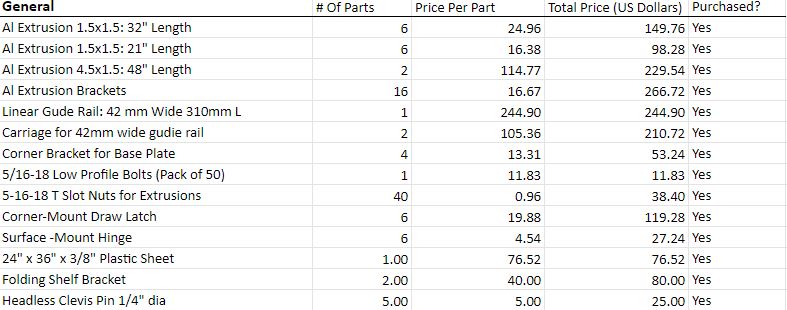 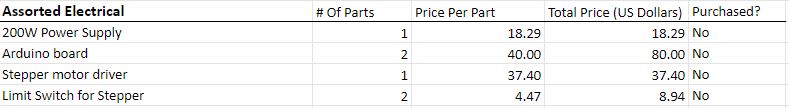 Purchasing Plan -  Air/Nitrogen Control
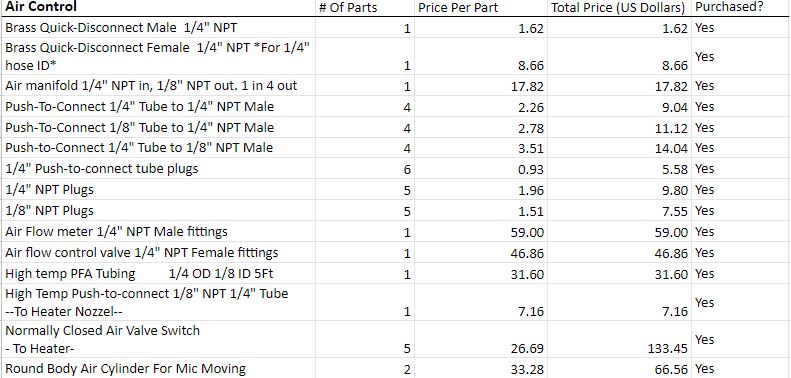 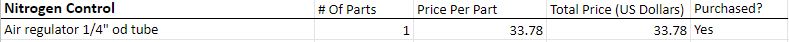 Purchasing Plan - Raw Stock/Digital Micrometer/Clamp
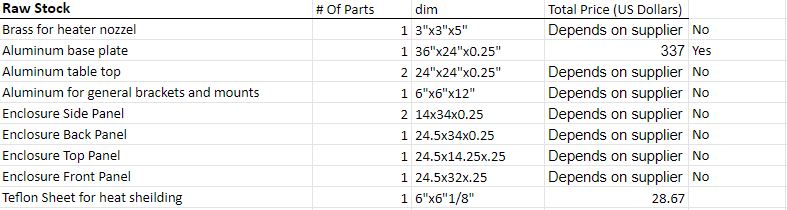 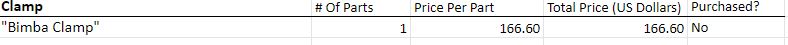 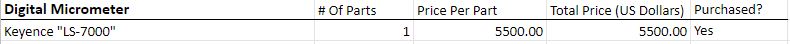 Manufacturing Plan- Overview
Approximately 2 weeks behind schedule
Team members who weren’t shop trained just now getting shop training
Team members who are shop trained will move onto advanced training
Each member will need basic training, CNC Mill, and some familiarity with 3D Printing
Some parts may need to be looked at, such as turning down ends of Ball Screw
Parts can also be partially manufactured at Poba Medical
Even after parts are manufactured machine will need to be wired electrically and pneumatically
Manufacturing Plan
Manufacturing Plan
Gantt Chart Update
Team has fallen behind schedule due to slow downs in manufacturing
New Gantt Chart Focuses Heavily on Manufacturing
Team wants to have assembly by end of month so they can spend rest of semester wiring/testing
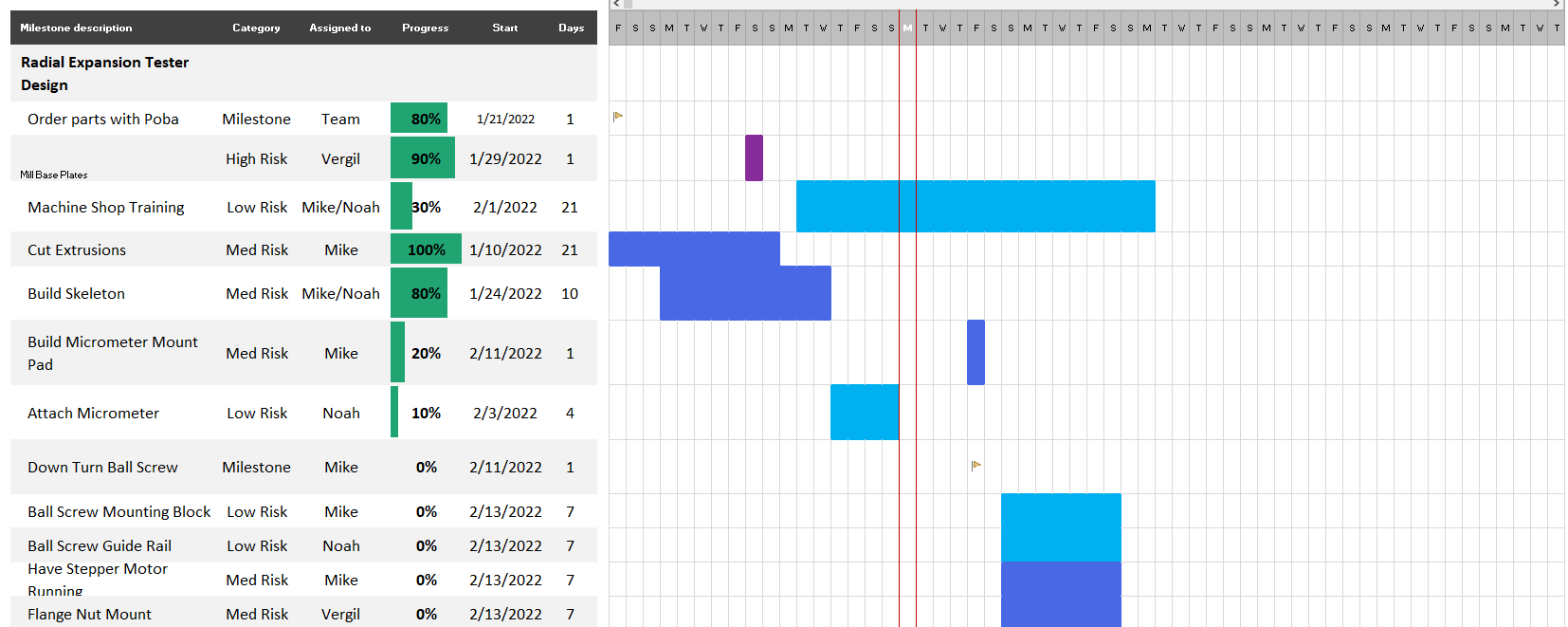 Manufactured Parts/Purchased Parts/Assemblies
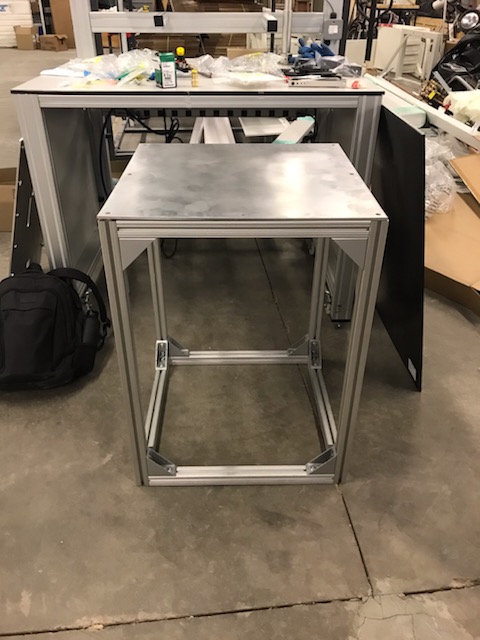 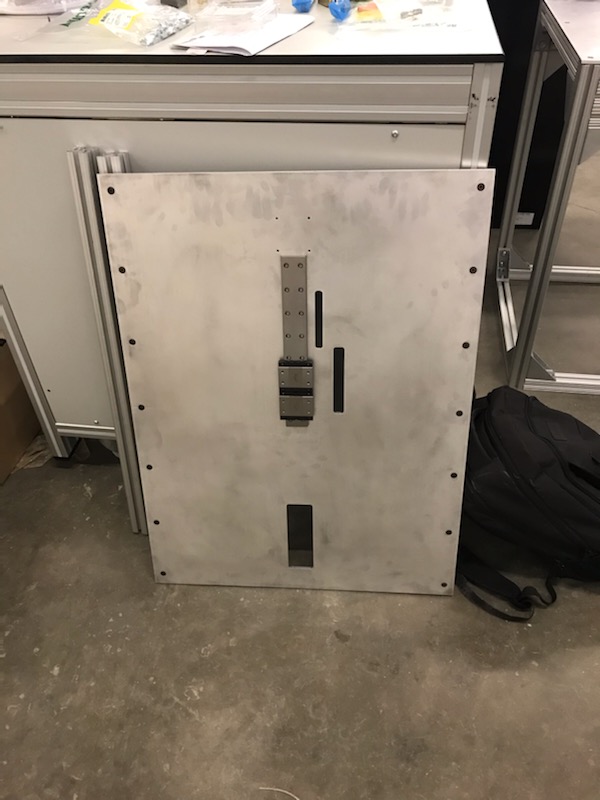 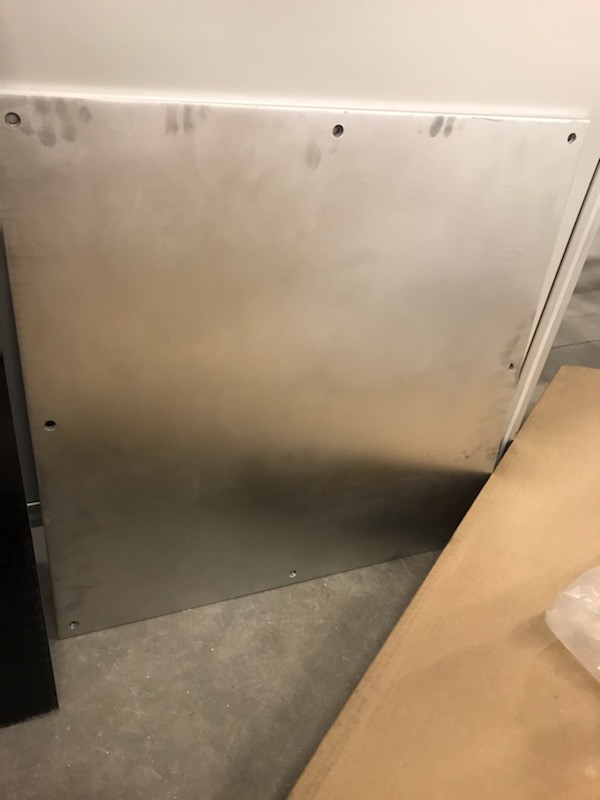 Manufactured Parts/Purchased Parts/Assemblies
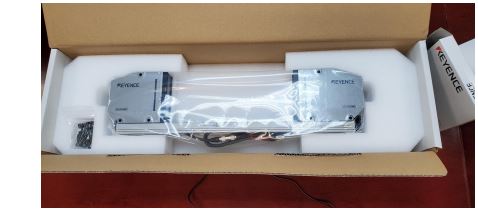 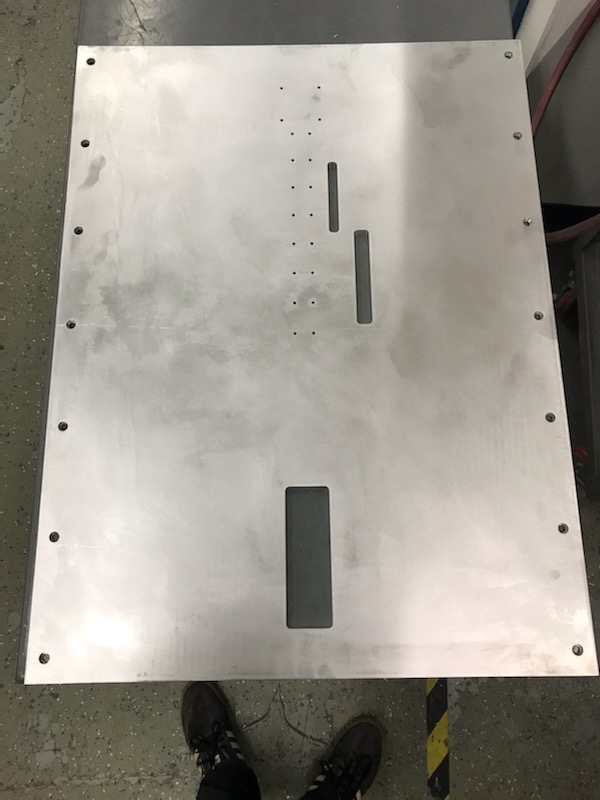 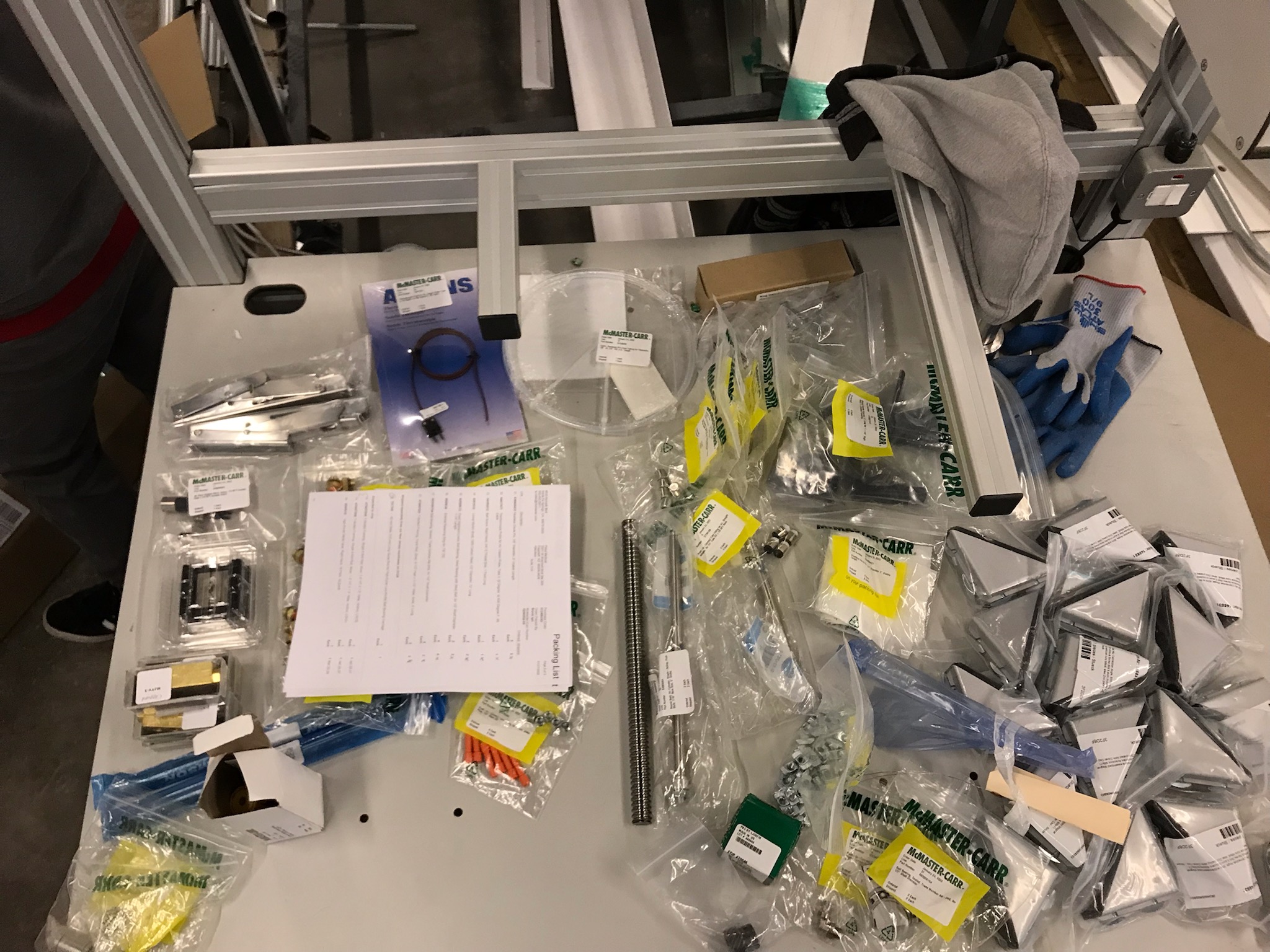